ŽAHAVCI- NEZMAR HNĚDÝ
OPAKOVÁNÍ PRVOCI
VÝSKYT ŽAHAVCŮ
NEZMAR HNĚDÝ – STAVBA TĚLA, POTRAVA, ROZMNOŽOVÁNÍ
PRVOCI - NÁLEVNÍCI
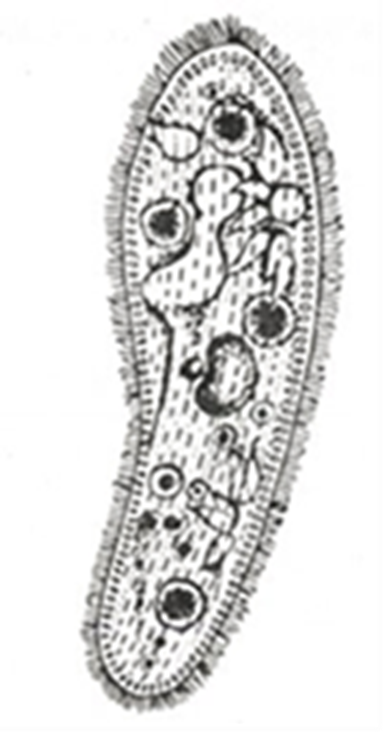 TREPKA VELKÁ

STOJATÉ VODY

BRVY

BAKTERIE
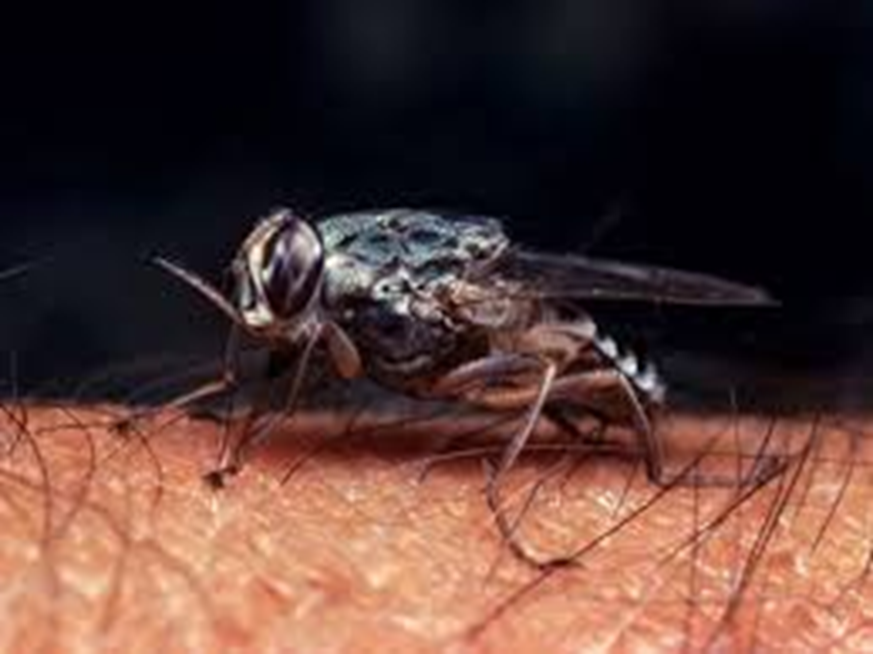 PRVOCI - BIČÍKOVCI
TRYPANOZÓMA SPAVIČNÁ

BIČÍK

TROPY AFRIKY

V KRVI

SPAVÁ NEMOC

BODALKA TSE-TSE
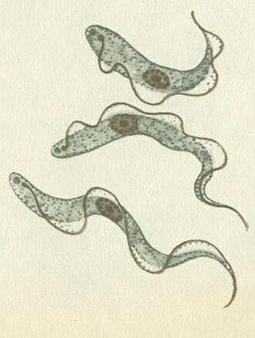 PRVOCI - KOŘENONOŽCI
MĚŇAVKA VELKÁ

PŘELÉVÁNÍM CYTOPLAZMY
PANOŽKY

VE VODĚ, V PŮDĚ

BAKTERIE, TREPKY…
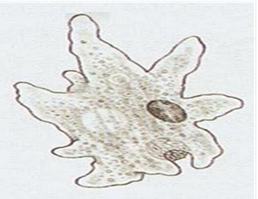 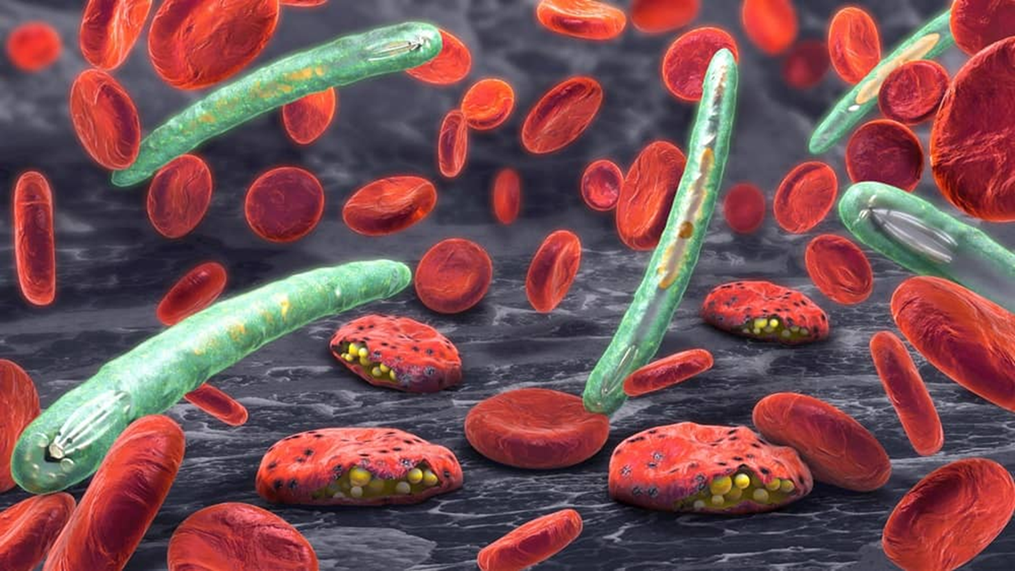 PRVOCI - VÝTRUSOVCI
ZIMNIČKA

BAŽINATÉ OBLASTI TROPŮ A SUBTROPŮ

V KRVI

MALÁRIE

MALÁRIOVÁ KOMÁR
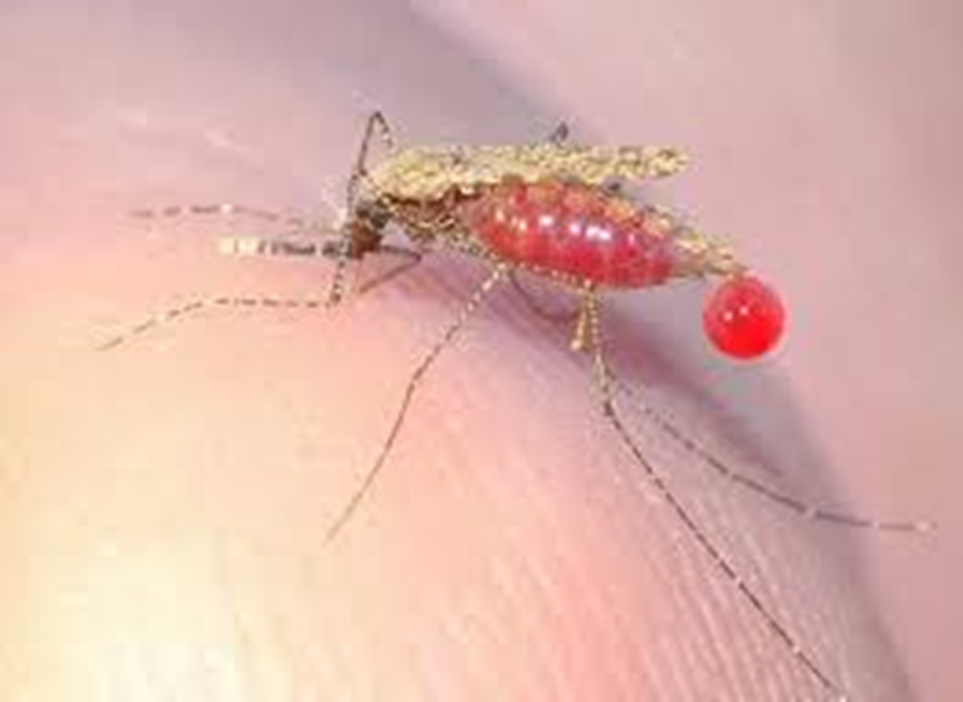 PRVOCI VÝTRUSOVCI – DÍRKONOŠCI
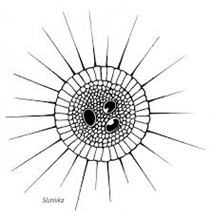 VÁPENATÉ NEBO KŘEMIČITÉ SCHRÁNKY

PANOŽKY

BAKTERIE, JINÍ PRVOCI

SLUNIVKA
ŽAHAVCI
MNOHOBUNĚČNÍ ŽIVOČICHOVÉ
NA TĚLE ŽAHAVÉ BUŇKY 
k usmrcení nebo omráčení potravy
k obraně proti predátorům
vymrštění je rychlé – 30 m/s
Obsahují toxiny
VE VODÁCH SLADKÝCH I SLANÝCH
tělo – láčka s rameny
tělo paprsčitě souměrné
regenerace
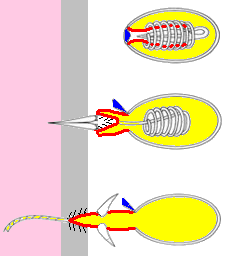 Zástupci žahavců
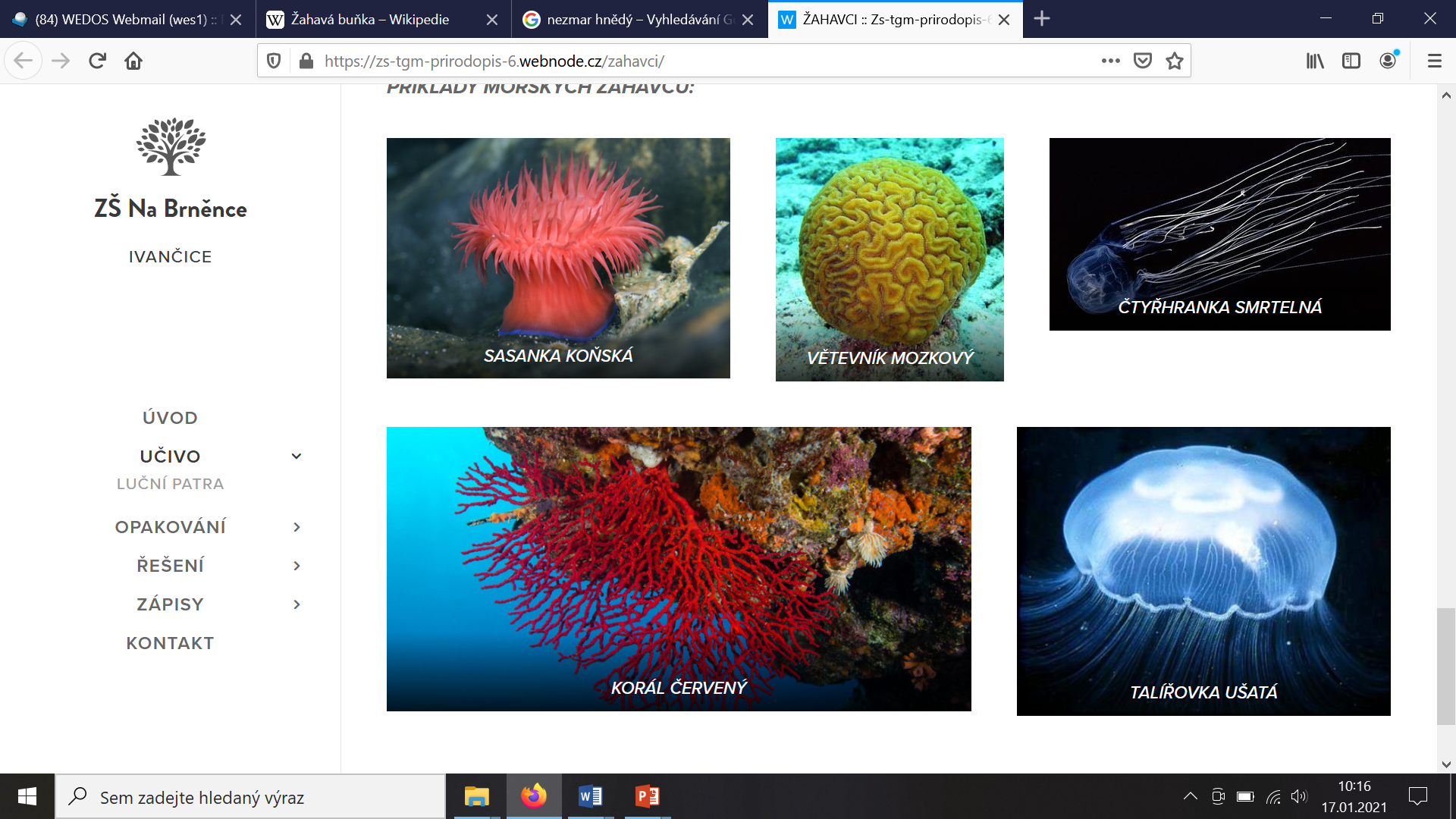 Nezmar hnědý – ve sladkých vodách
Stavba těla, potrava, rozmnožování
Trávicí láčka se 6- 7 žahavými rameny
okolo přijímacího a vytrhovacího otvoru
Nožní terč – přichycení k podkladu

Potrava – plankton – mikroskopické řasy, perloočky….
Rozmnožování
Pohlavní – hermafrodit
Nepohlavní – PUČENÍ- pupen – nový jedinec
	
Velká schopnost regenerace
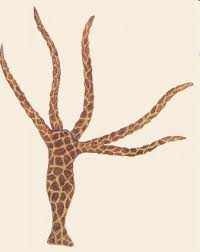 Dýchá celým povrchem těla
Nervová soustava rozptýlená

Stádium POLYPA =přichycený k podkladu

Přemístění na jiné místo
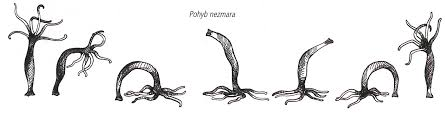 Videoukázka
https://www.youtube.com/watch?v=TfaafxnnJlY nezmar
https://www.youtube.com/watch?v=d5-hPkcQDrU pučení
https://www.youtube.com/watch?v=d5-hPkcQDrU přemístění
Žahavci    (zápis)
Mnohobuněční živočichové
ve sladkých a slaných vodách
Tělo paprsčitě souměrné
Tělo: láčka a žahavá ramena (žahavé buňky)
Regenerace
Rozmnožování pohlavní a nepohlavní
Zástupci: nezmar hnědý, medúzy, koráli, sasanky
Nezmar hnědý    (zápis)
1-1,5 cm
Stádium POLYPA
Nožní terč
Láčka s 6 – 7 žahavými rameny
Vyvrhovací a přijímací otvor
Potrava: mikroskopické řasy, perloočky –plankton
Rozmnožování – pučení nebo pohlavně 
Nákres nezmara
DÚ z online hodiny
1. nákres nezmara a popis
2. odpovědět na otázky:
Kdy se nezmar rozmnožuje pohlavně ? Co se stane s dospělým jedinec?
Jaké jsou rozdíly (dva) mezi nezmarem a trepkou?
Proč akvaristé nemají nezmara rádi?


Kontrola na další online hodině 21. 1. 2021, nic neposílat.